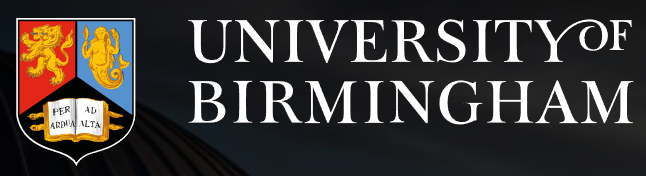 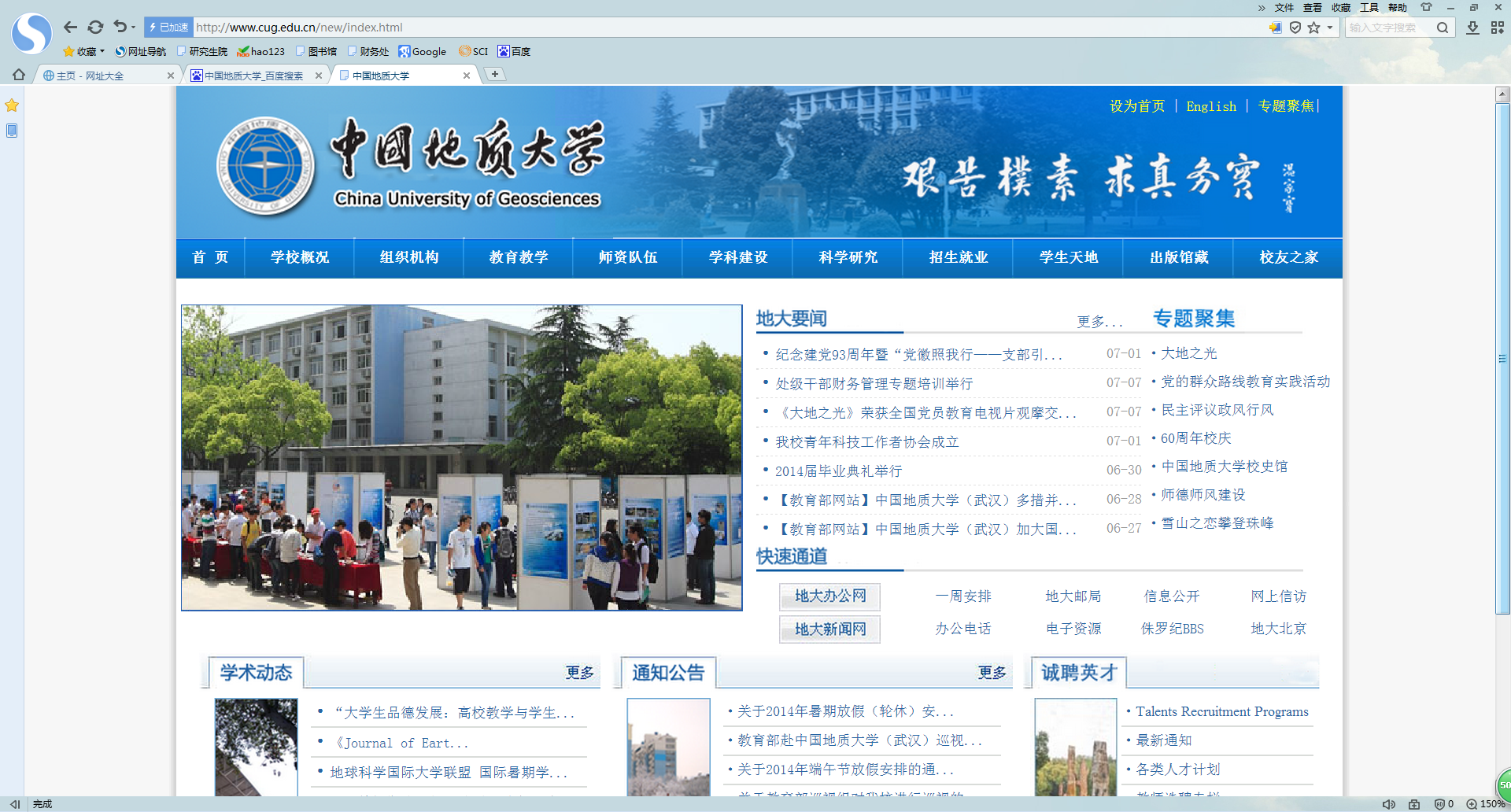 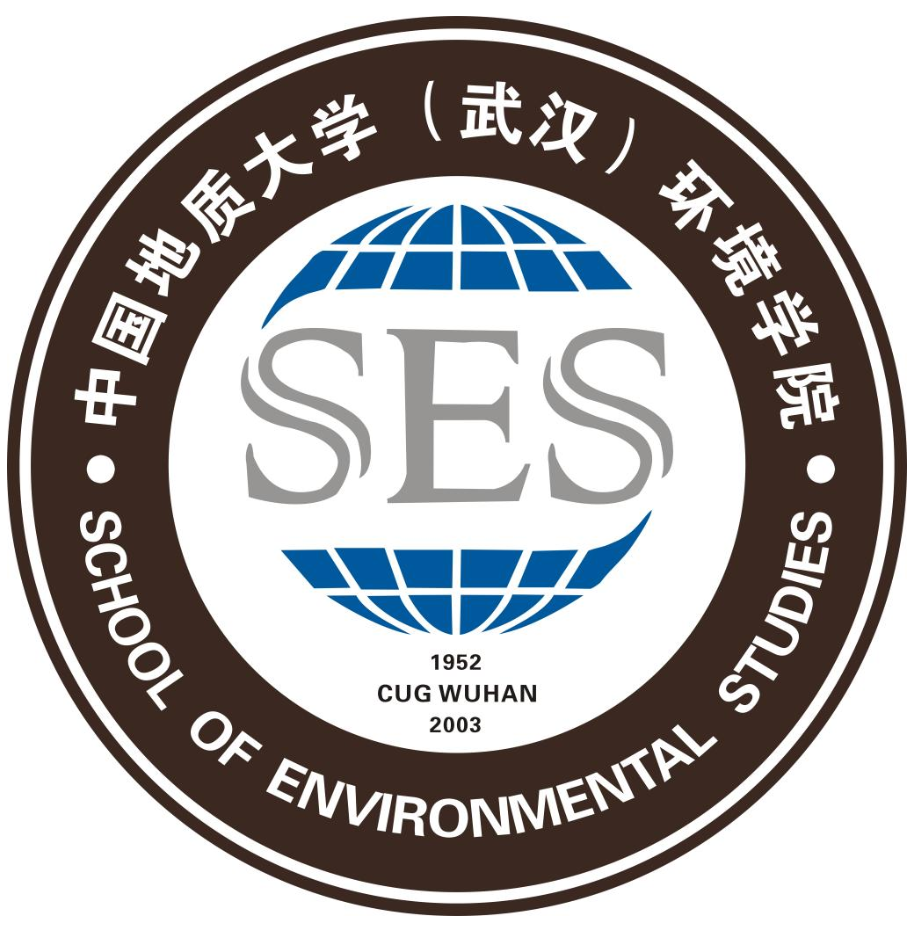 Simulating wet front evolution along a sinuous riverbank to understand impact of bank slope on hyporheic flow and transport
-Supplymentary material
Yiming Li1,2, Zhang Wen1, Stefan Krause2, and Uwe Schneidewind2

1Hubei Key Laboratory of Yangtze River Catchment Environmental Aquatic Science, School of Environmental Studies, China University of Geosciences, People’s Republic of China
2School of Geography, Earth and Environmental Sciences, University of Birmingham, UK
Contact:
Tel. +86 18571633452; 
E-Mail: liym@cug.edu.cn
1. Background
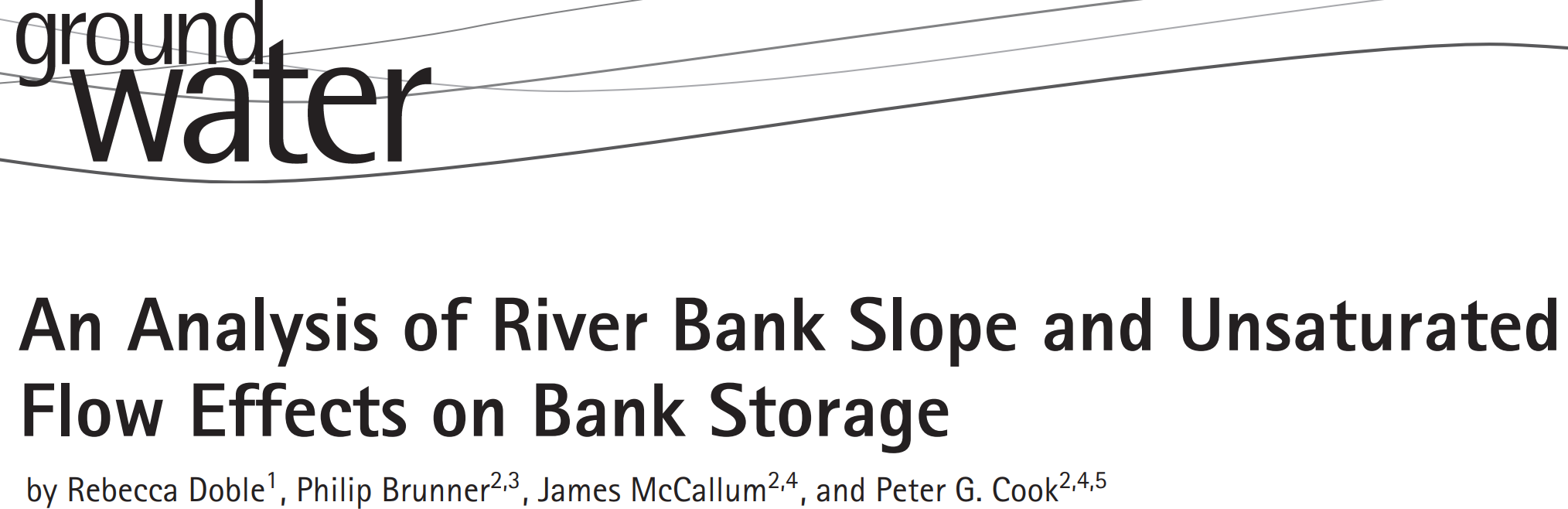 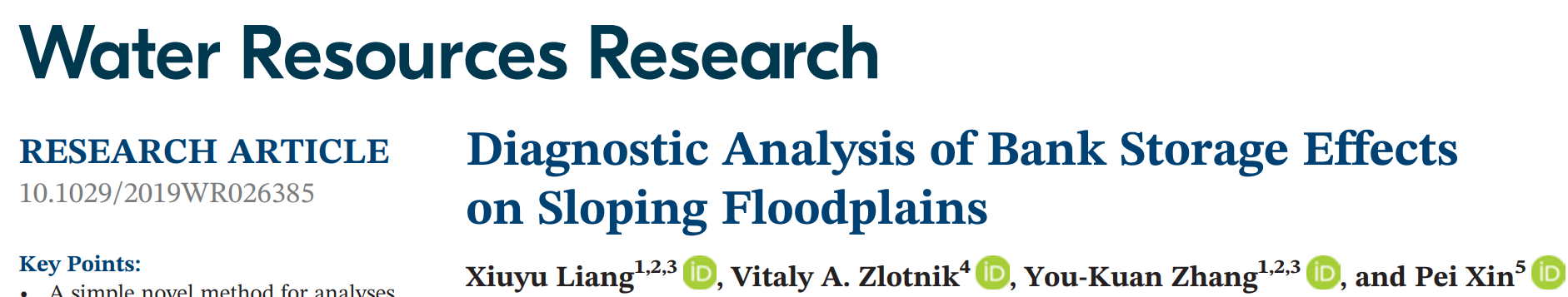 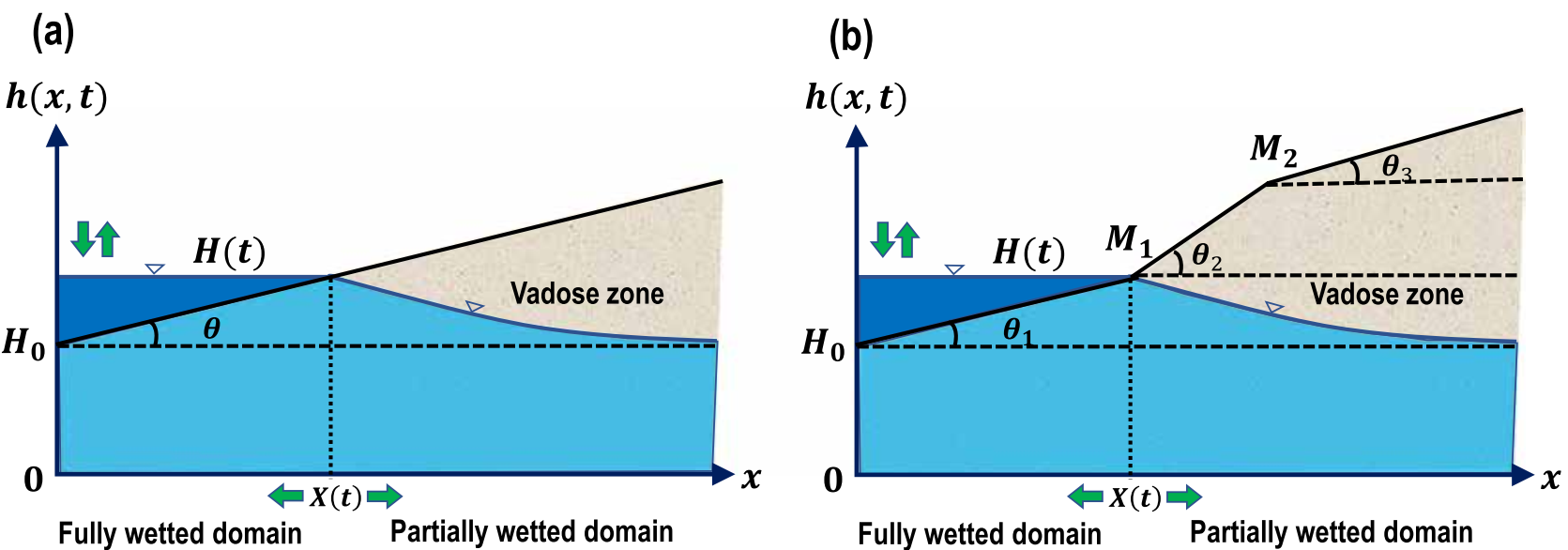 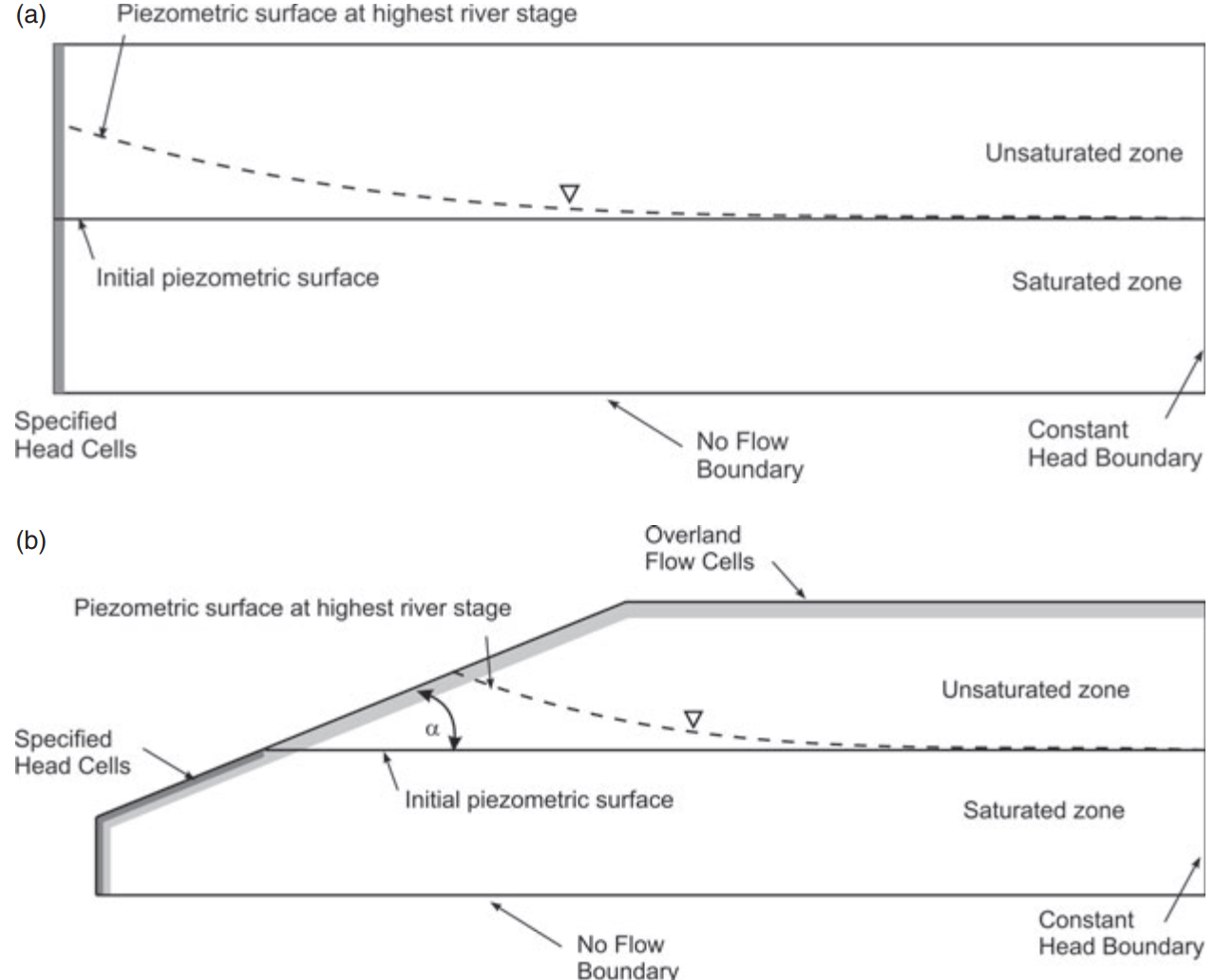 River bank are mostly tilted rather than vertical because of the river and rainfall erosion.
Most previous study neglect the influence of  bank slope on HE model, especially in lateral HE model
Previous research on the impact of bank slope on HE were at vertical cross-section  scale, which neglect the up-downstream lateral exchange
2. Conceptulization
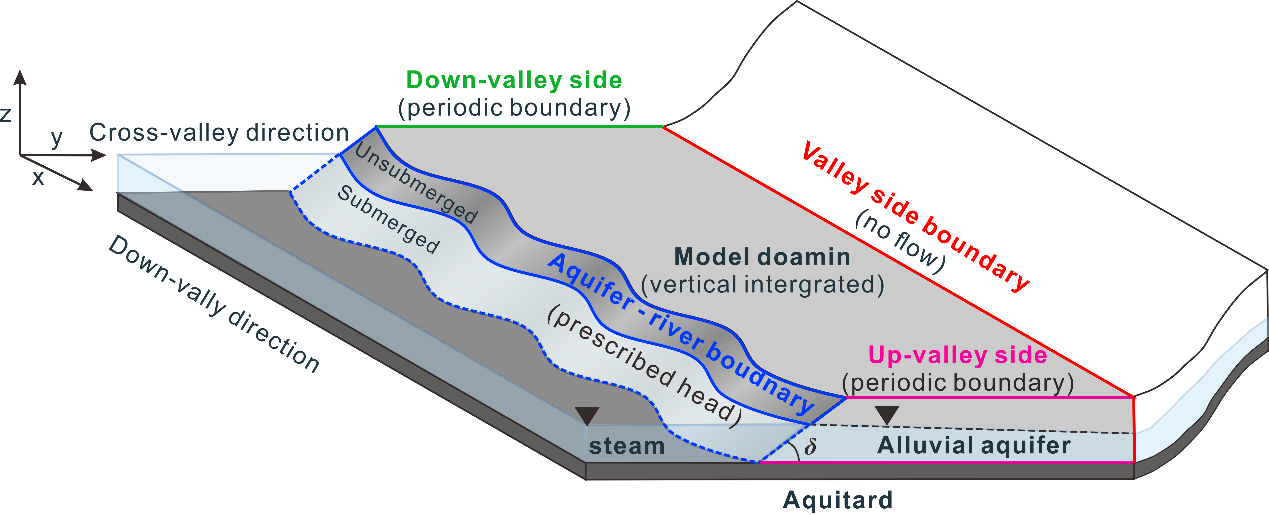 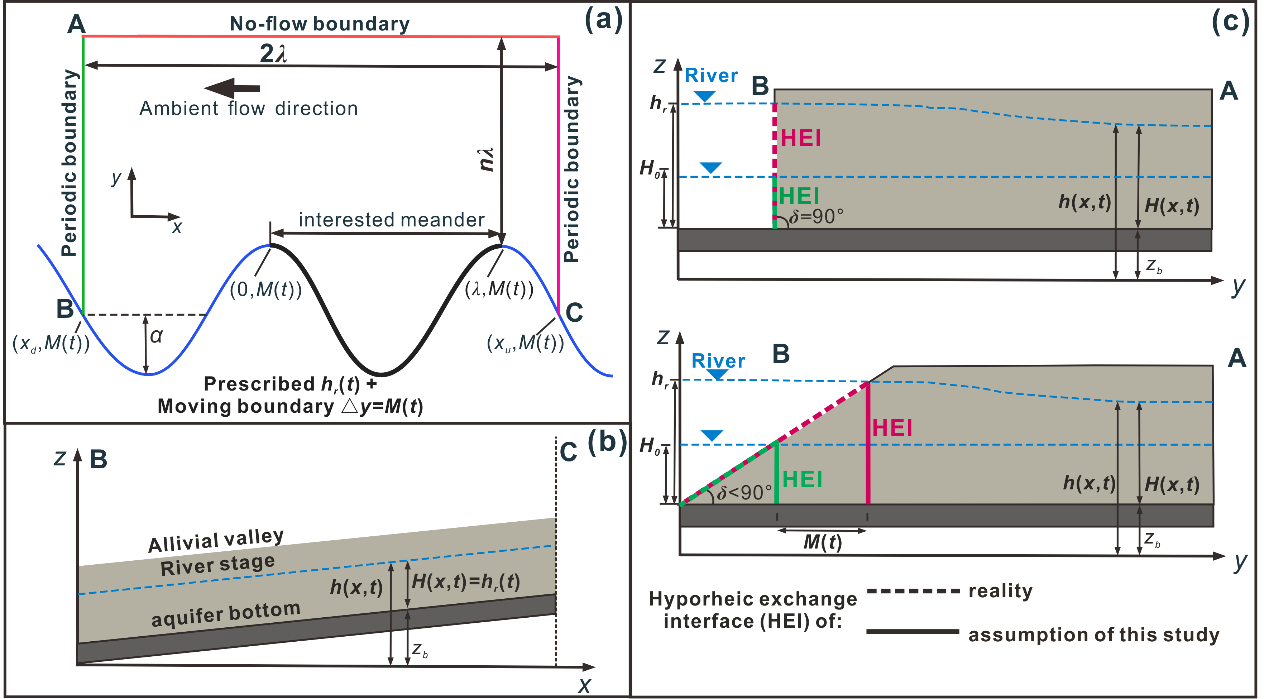 3-D conceptual model
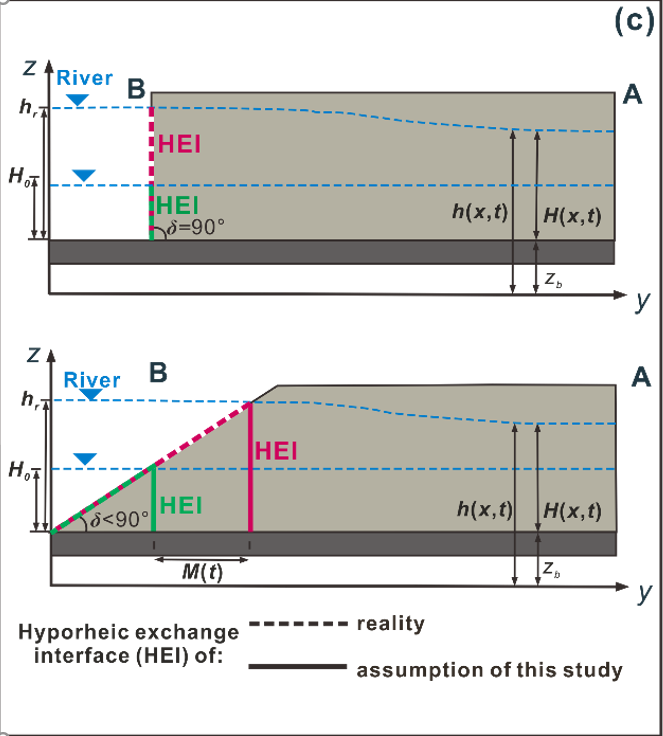 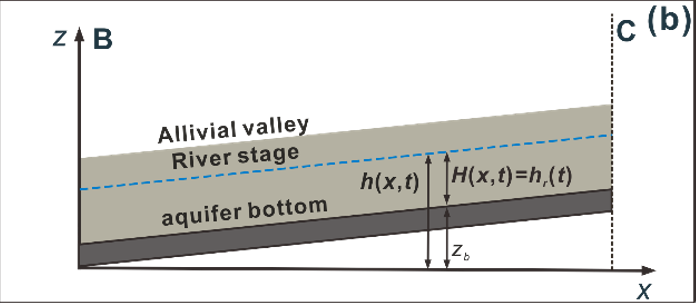 Vertical riverbank
Sloping river bank
River bank are mostly tilted rather than vertical because of the river and rainfall erosion.
Most previous study neglect the influence of  bank slope on HE model, especially in lateral HE model
3-D model will encounter numerous compute cost.
We aim to consider bank slope in a 2-D horizontal model—more accurate with lower cost
2. Numerical method
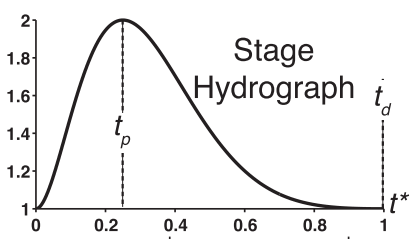 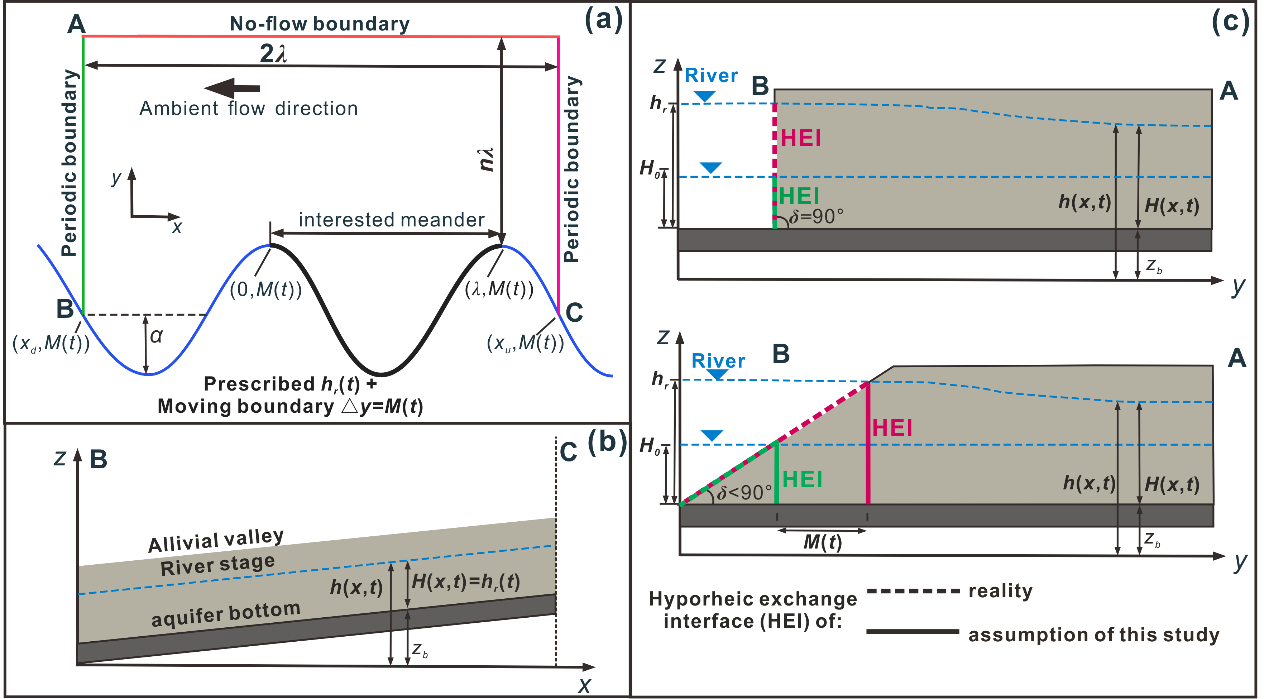 Driver: a flood event pulse
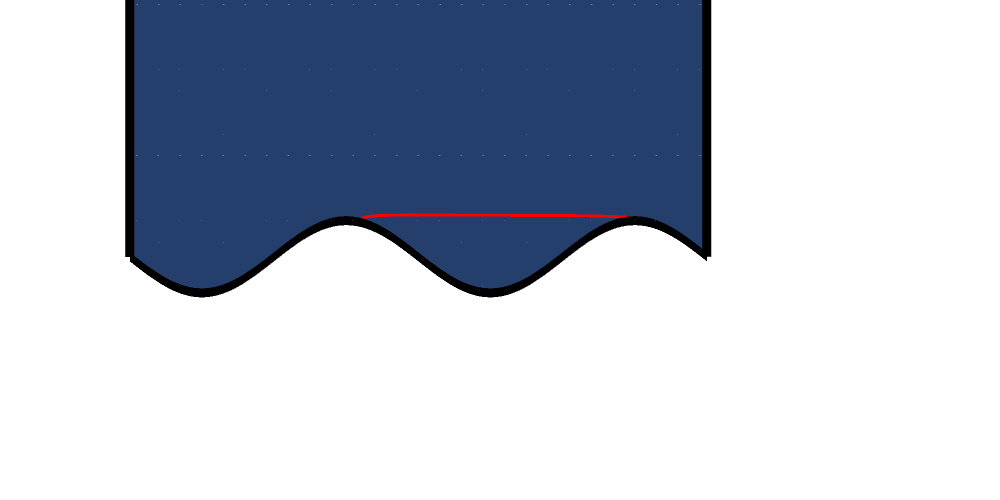 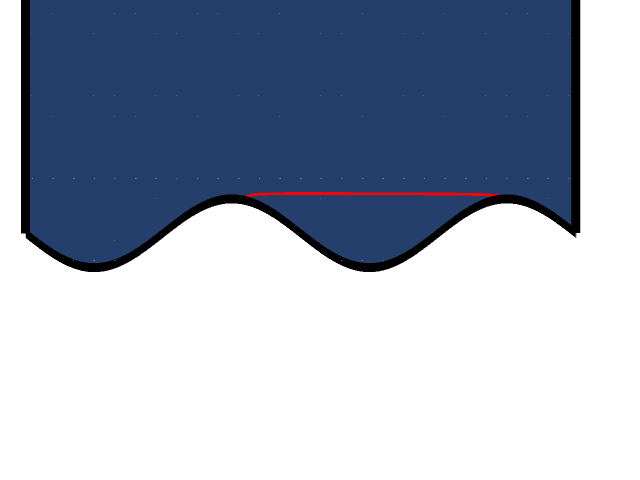 Vertical river bank condition
Sloping river bank condition
The displacement of riverbank accomplished in the model using Deformed Geometry method
assessed the impact of bank slope on HE patterns in different hydraulic conductivity (K) and slope angle (δ) condition
2. Parameters
Table 1. Parameters and values used in our numerical model simulations (adopted from Gomez-Velez et al. (2017)).
3. Net hyporheic flux
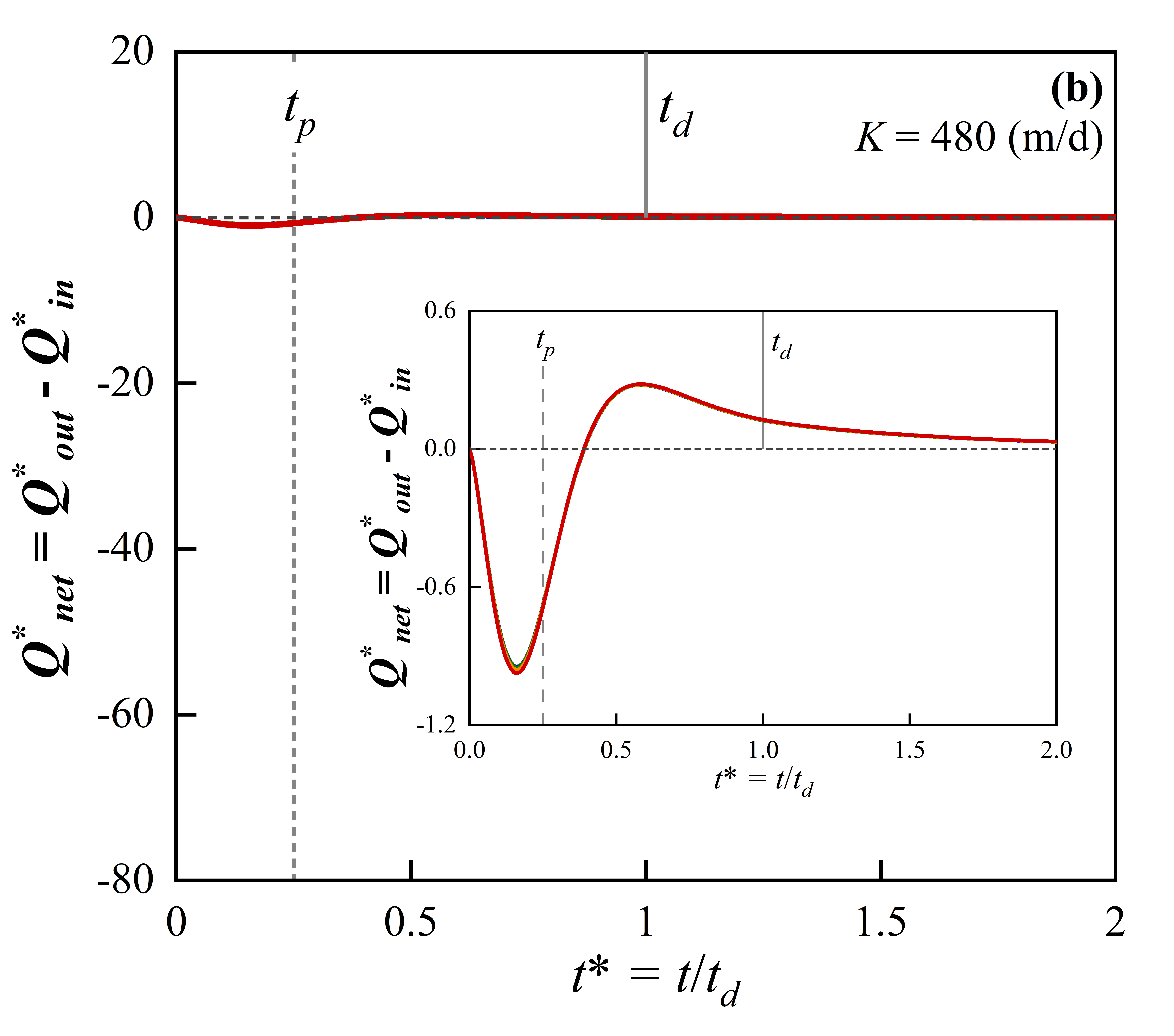 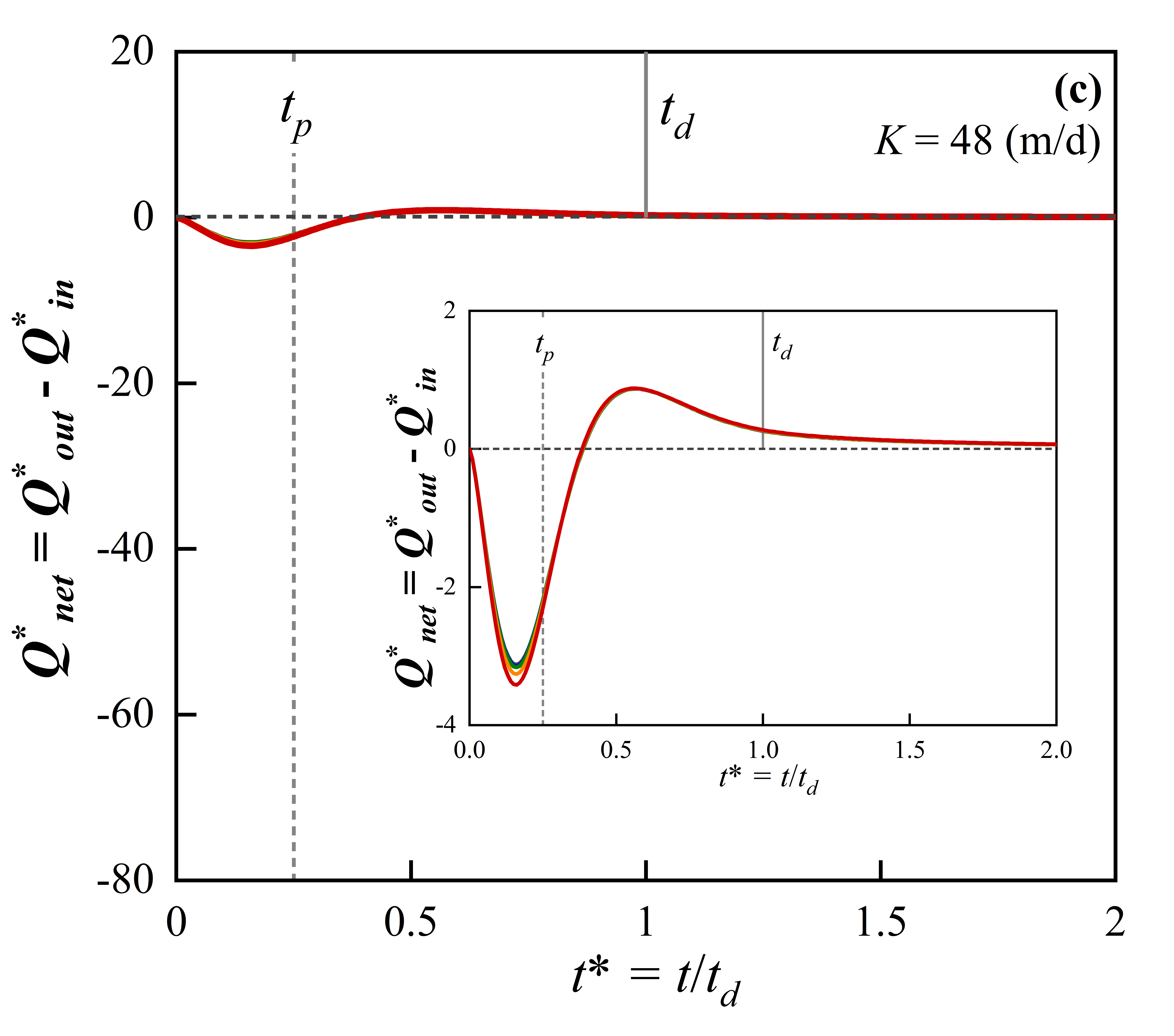 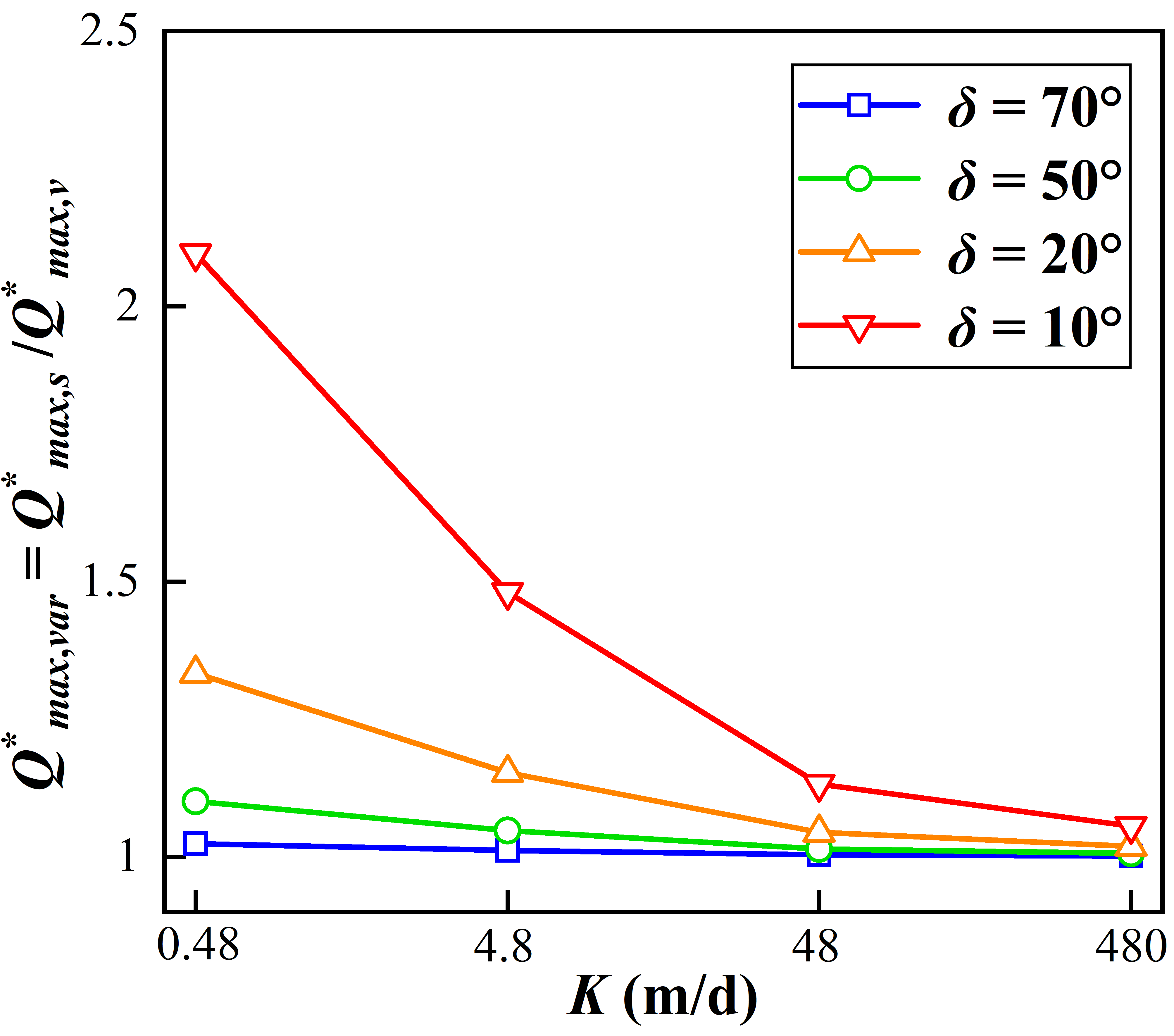 Γd = 1
Γd = 0.1
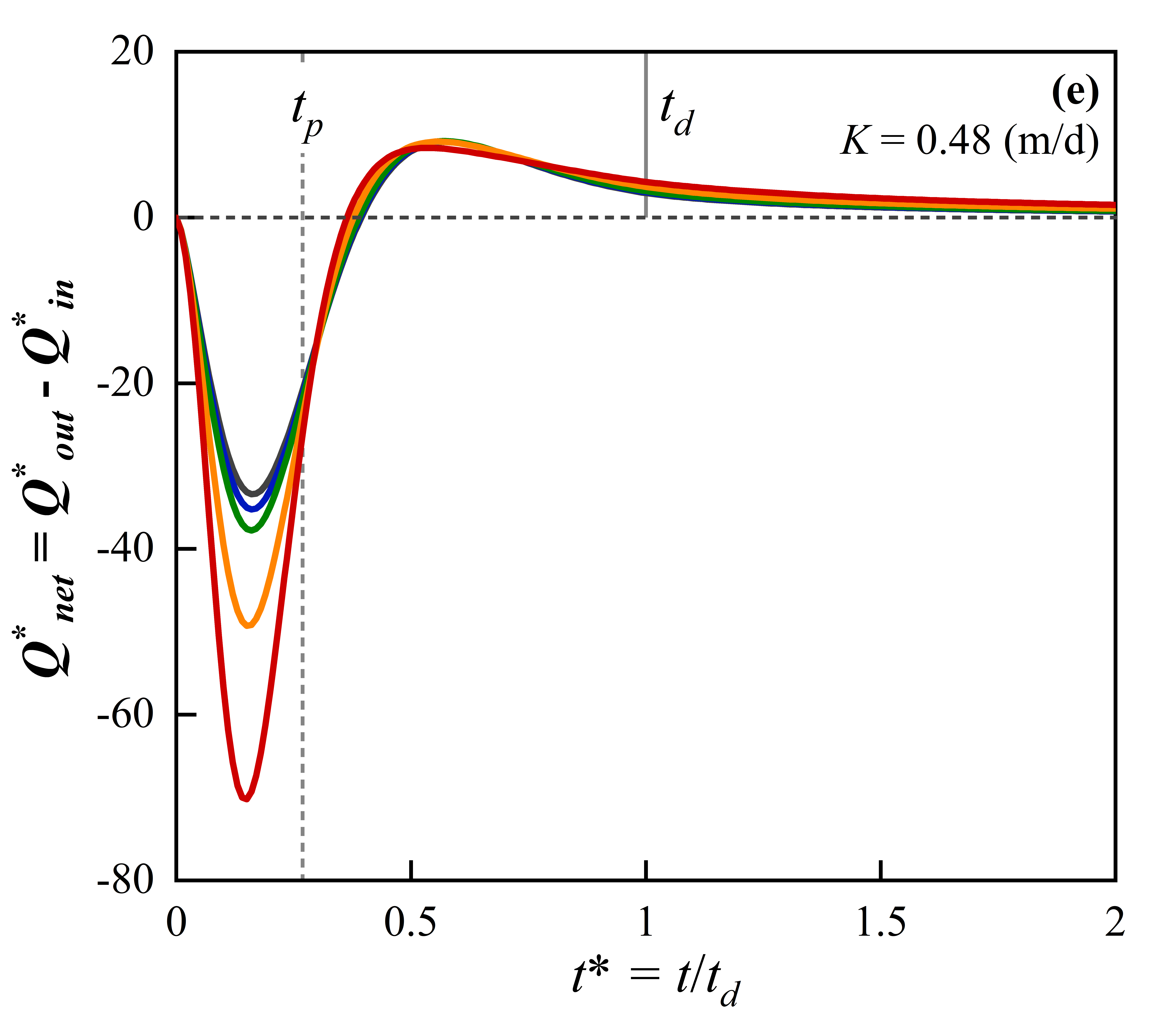 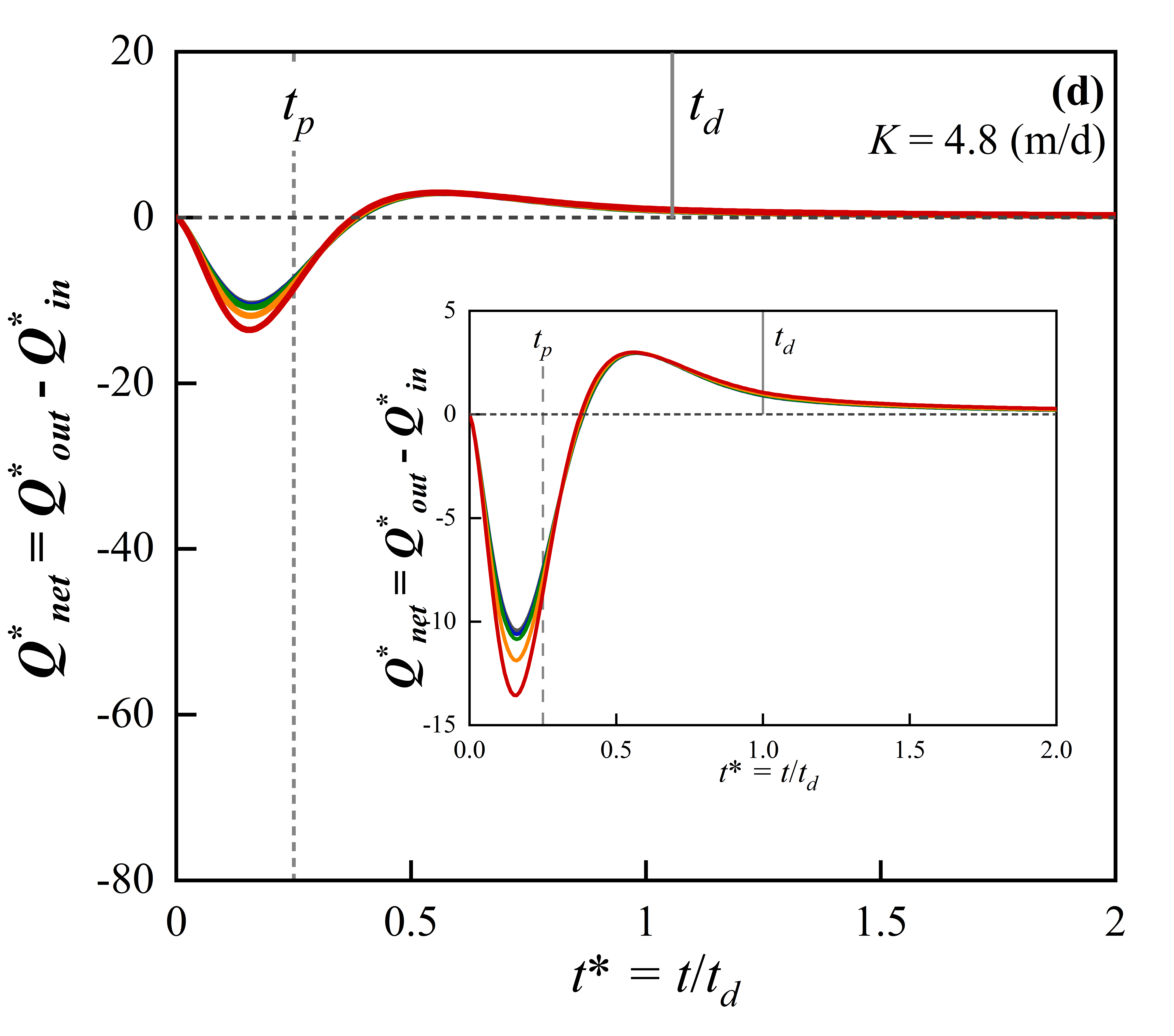 Ratio of max net flux between sloping and vertical condition
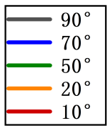 Γd = 100
Γd = 10
[Speaker Notes: 氧气的出现导致：潜在ROS的产生和可利用Fe(II)的急剧减少；Fe(II)通过Fenton反应转化而增强氧毒性(ROS/高价铁)]
3. Area of hyporheic zone
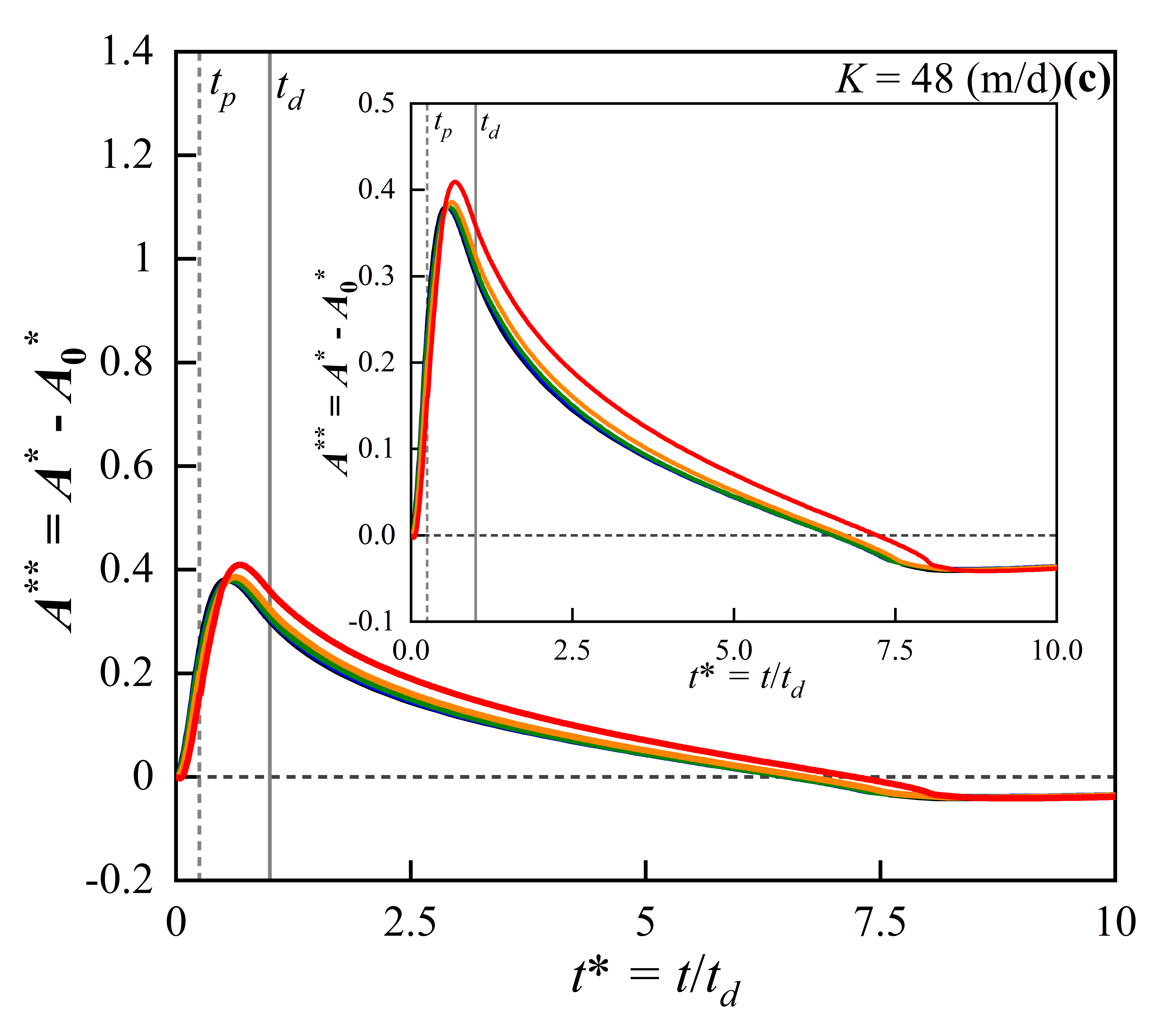 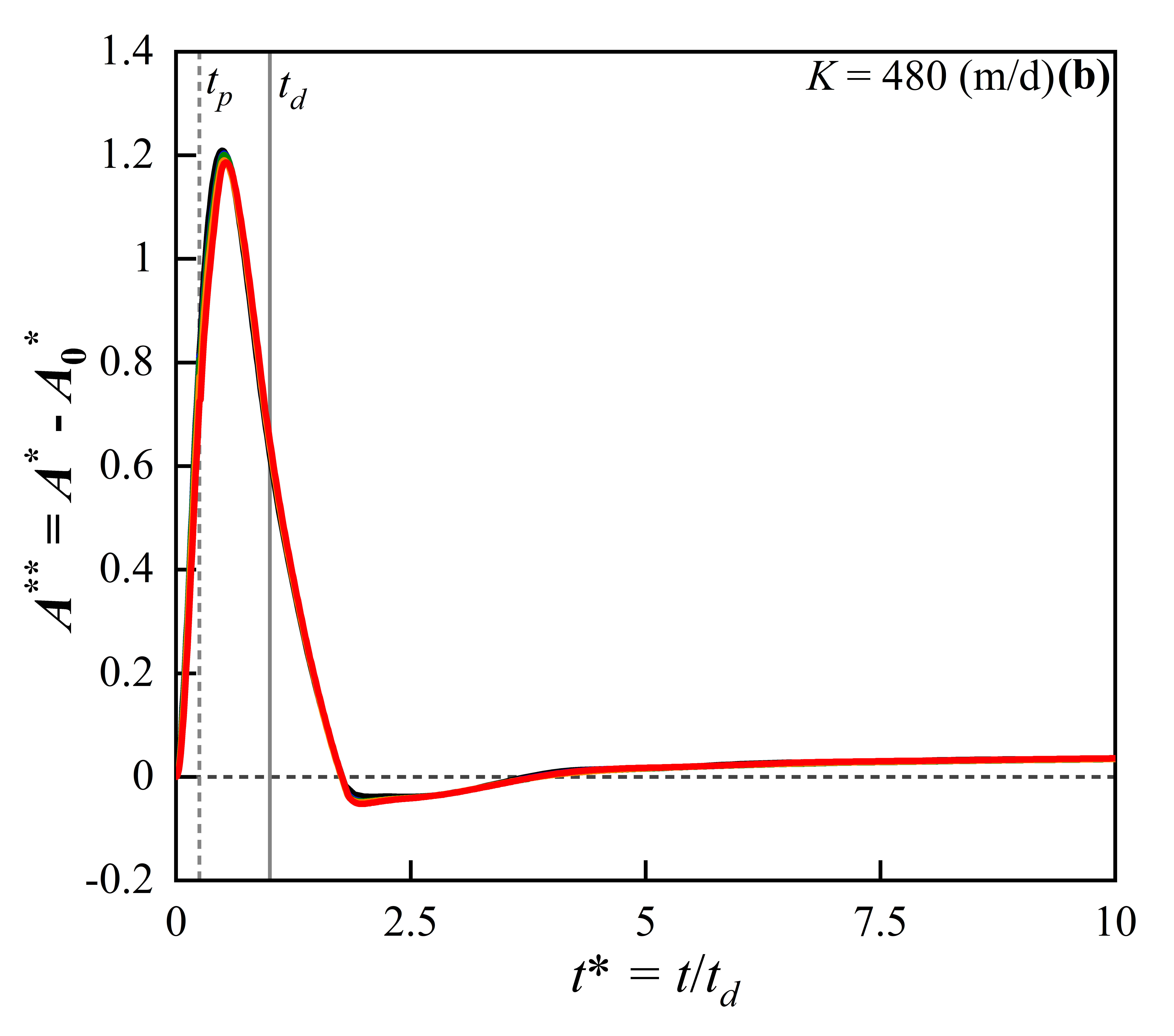 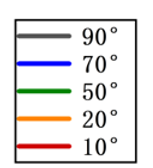 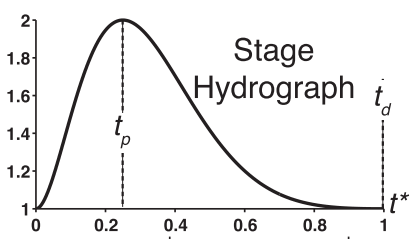 Γd = 1
Γd = 0.1
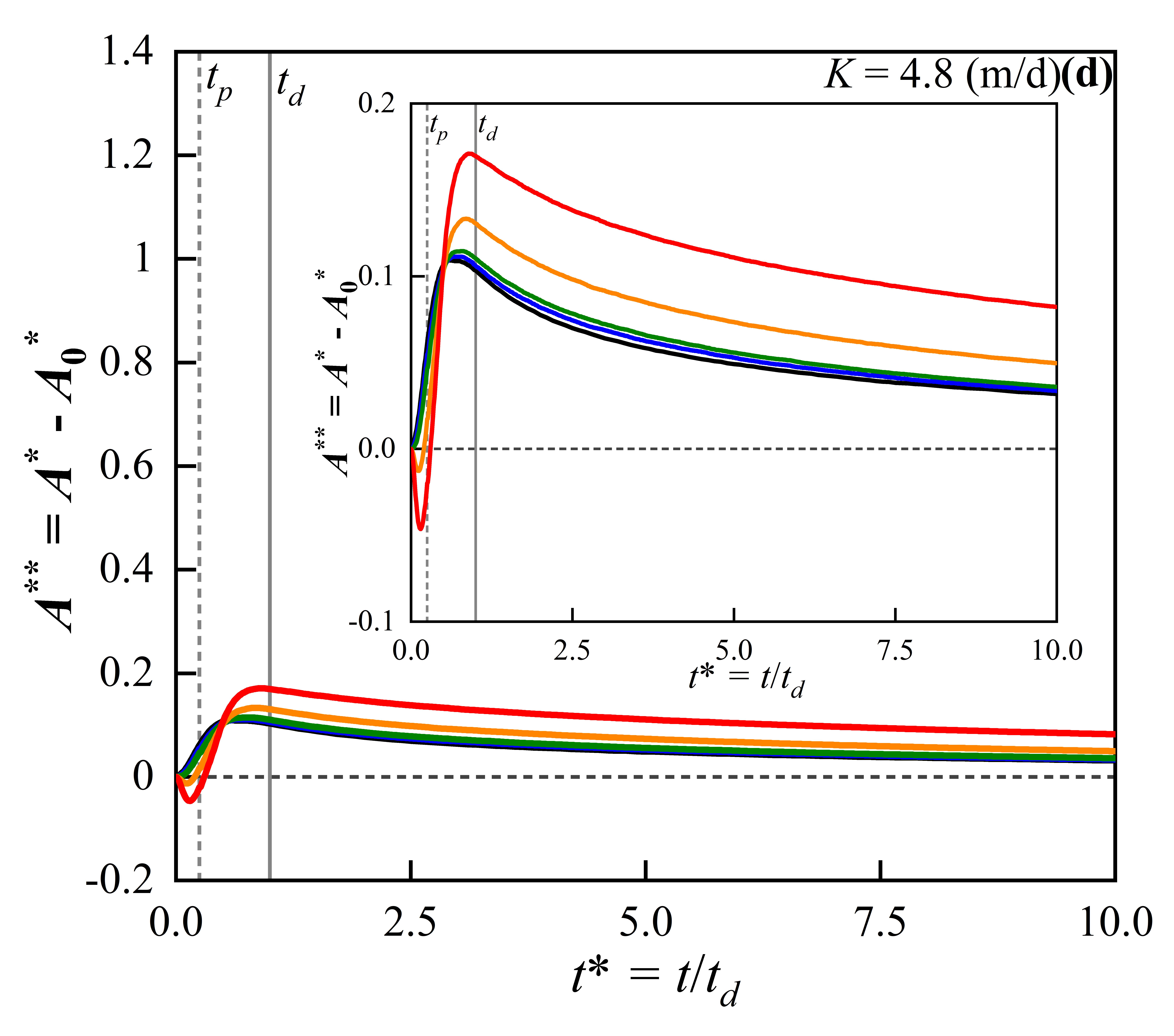 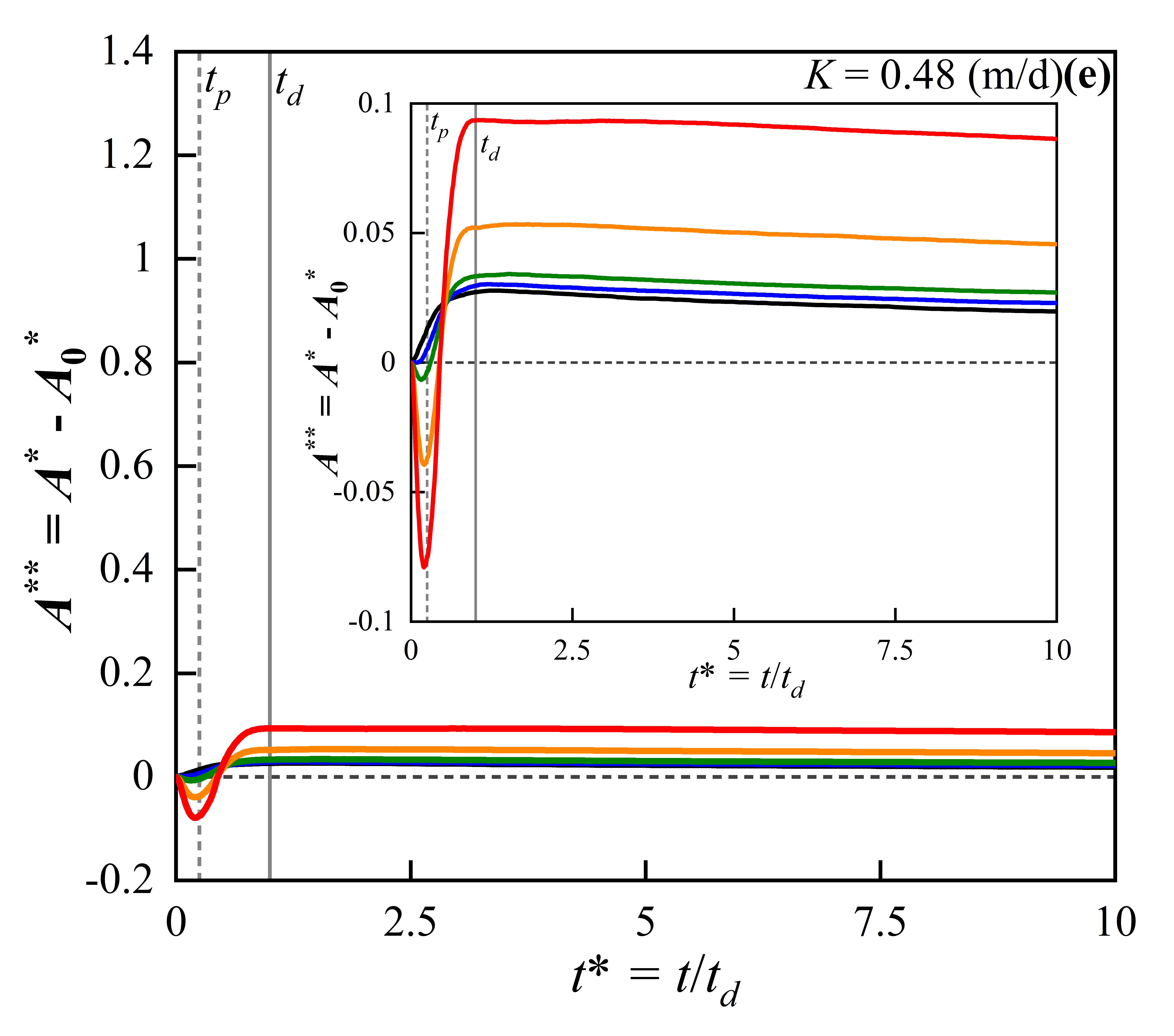 Γd = 100
Γd = 10
3. Penatration Distance of hyporheic zone
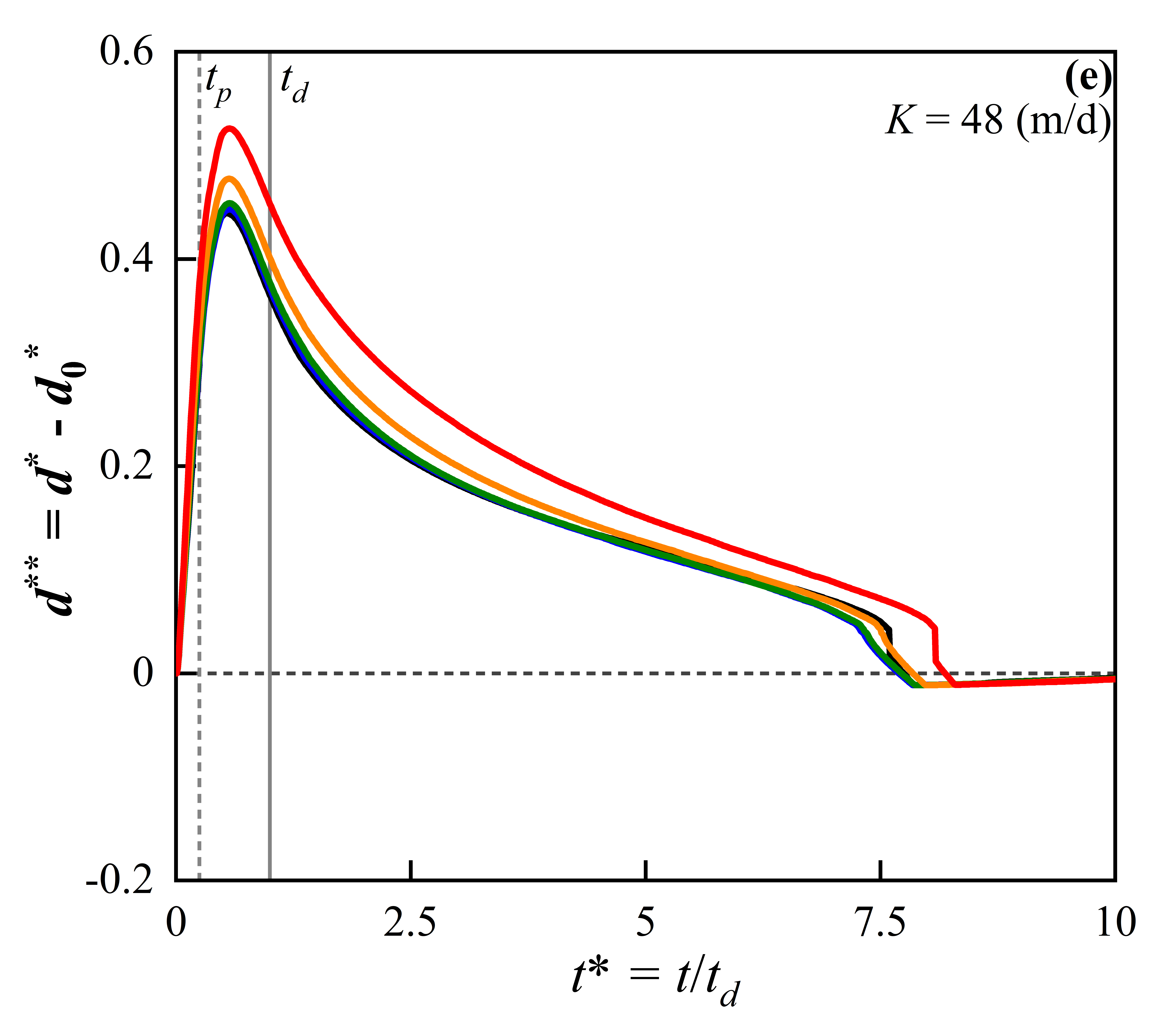 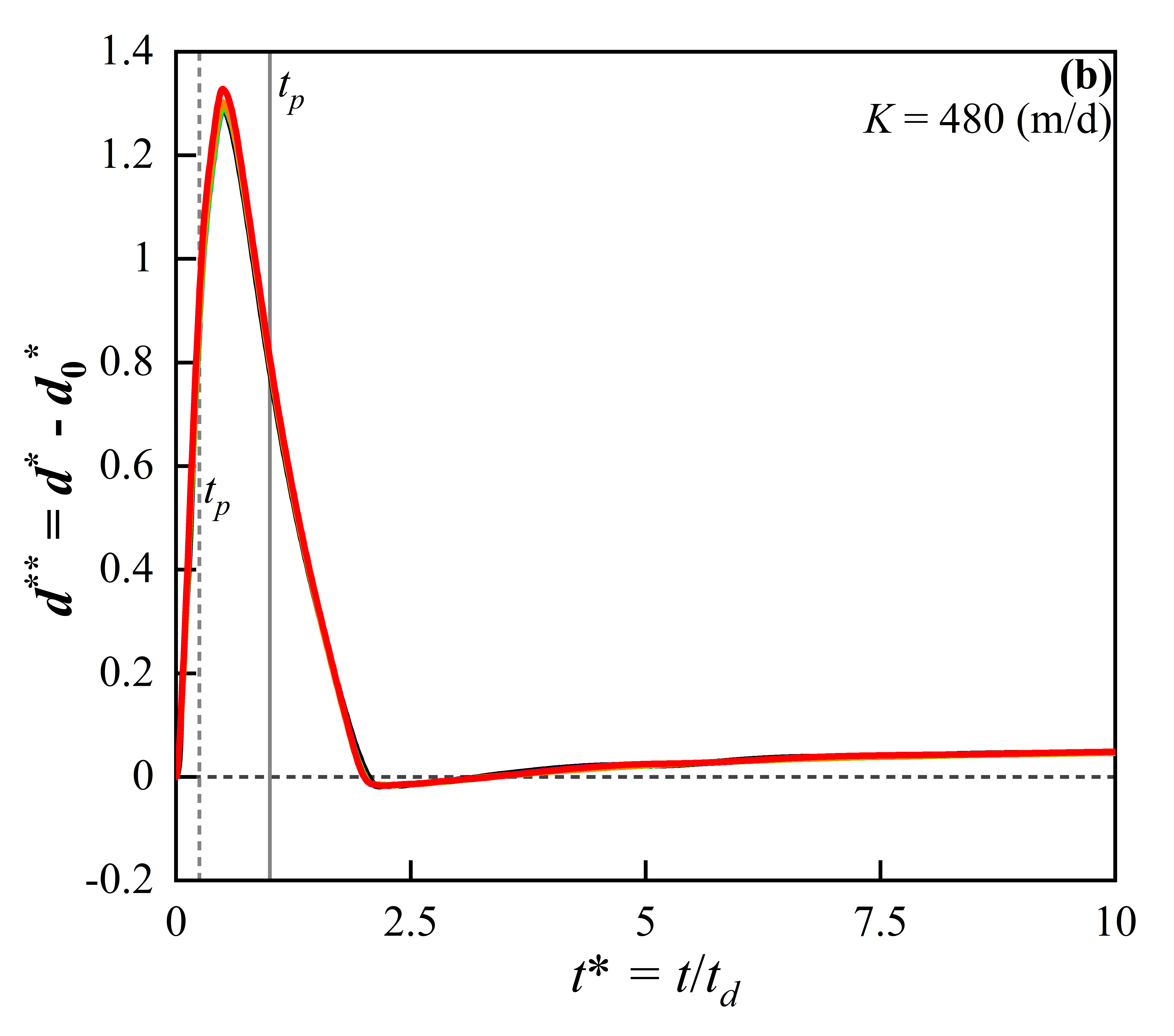 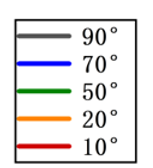 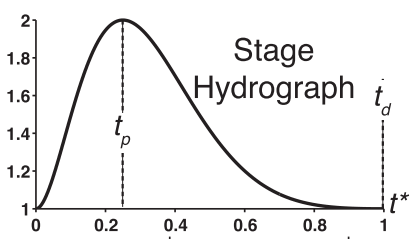 Γd = 0.1
Γd = 1
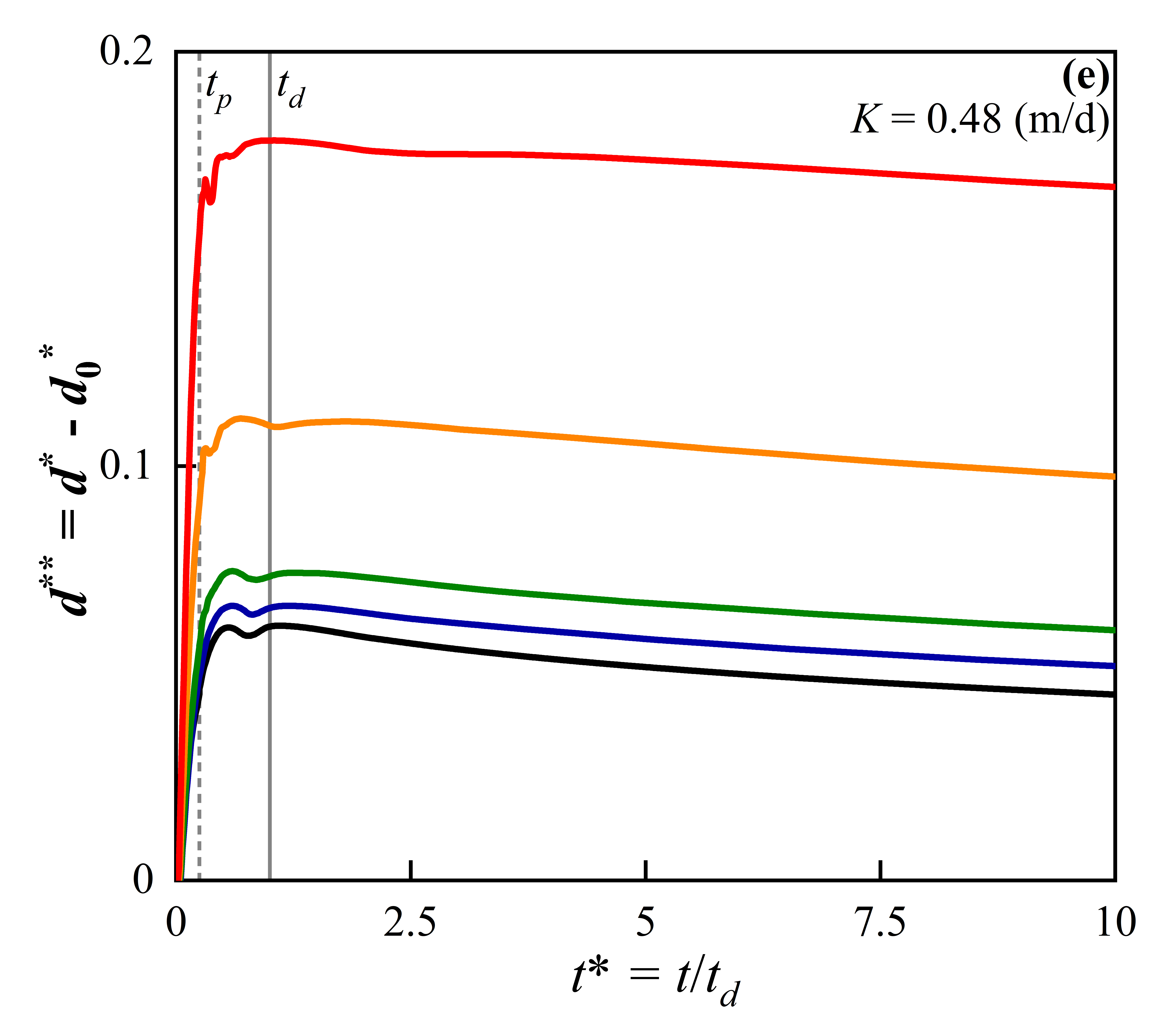 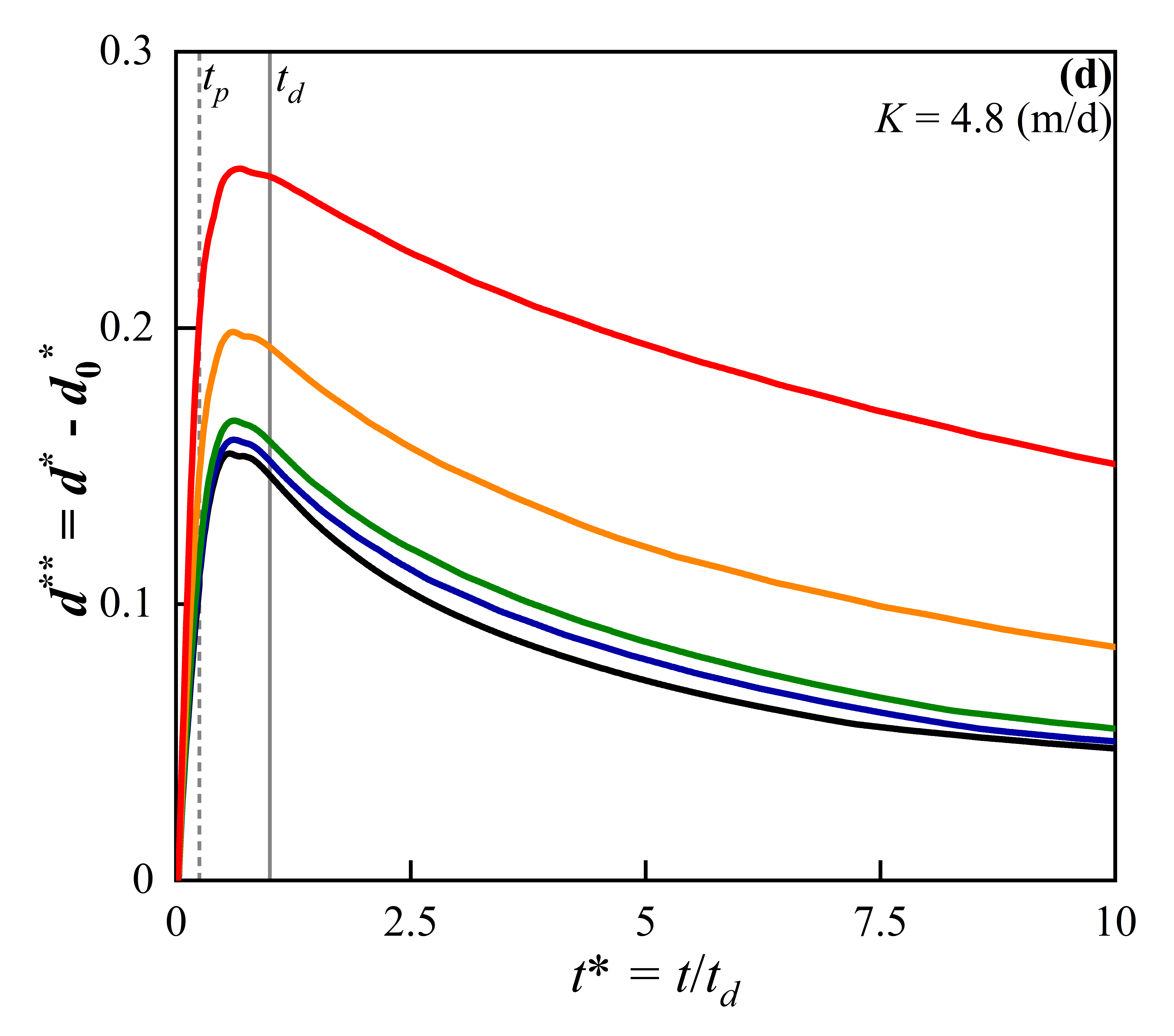 Γd = 10
Γd = 100
3. Relative RTD   Γd = 0.1
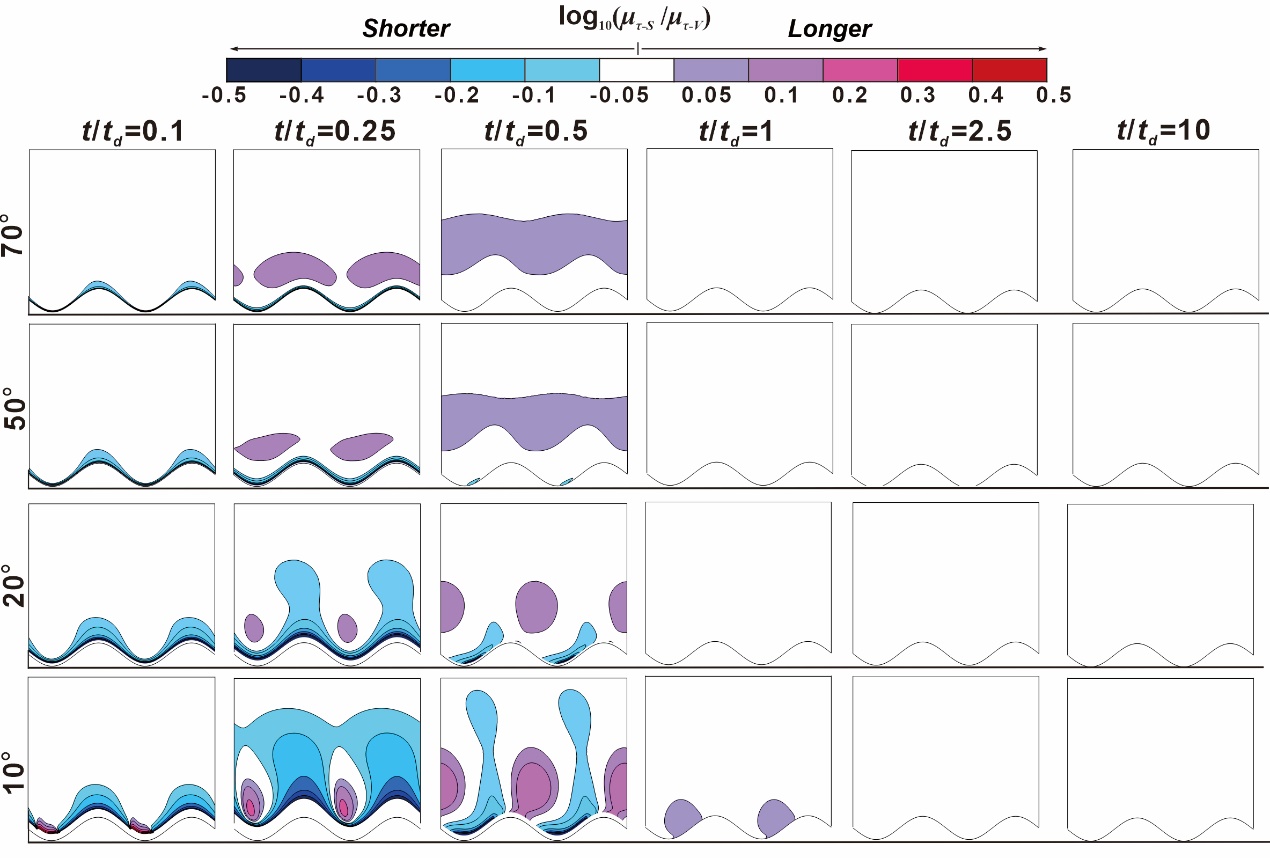 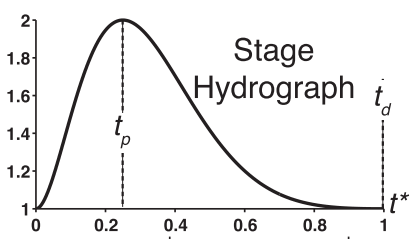 Displacement （contraction） of wet front
3. Relative RTD   Γd = 1
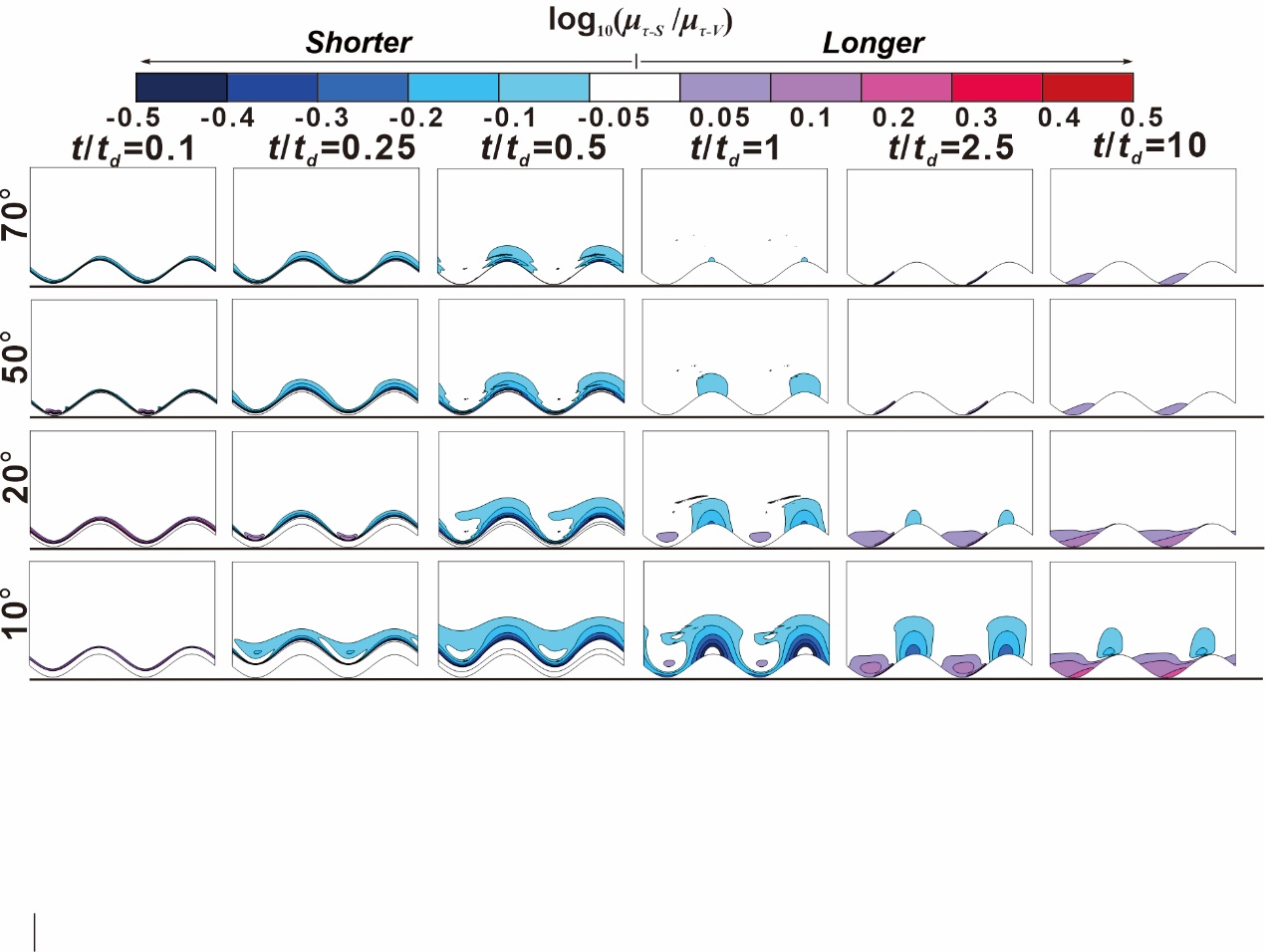 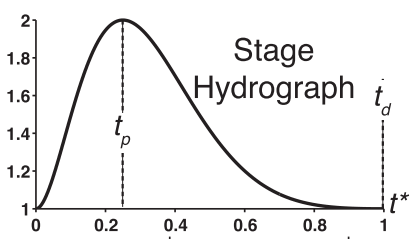 Displacement of wet front
[Speaker Notes: 氧气的出现导致：潜在ROS的产生和可利用Fe(II)的急剧减少；Fe(II)通过Fenton反应转化而增强氧毒性(ROS/高价铁)]
3. Relative RTD   Γd = 10 and 100
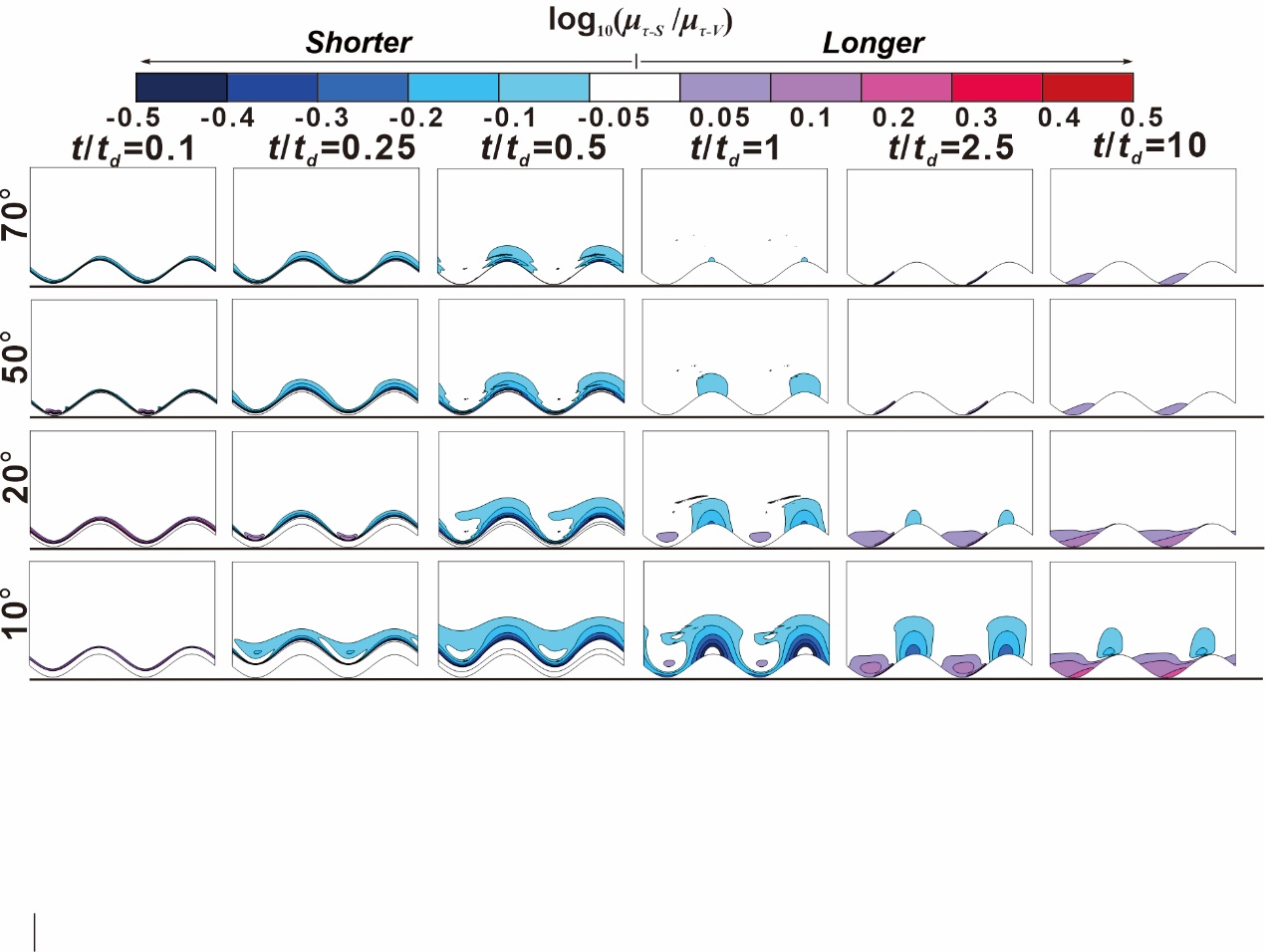 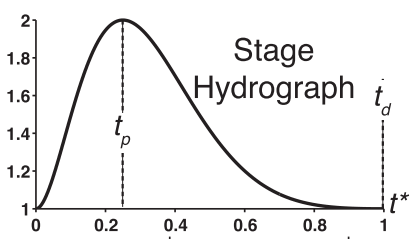 Γd = 10
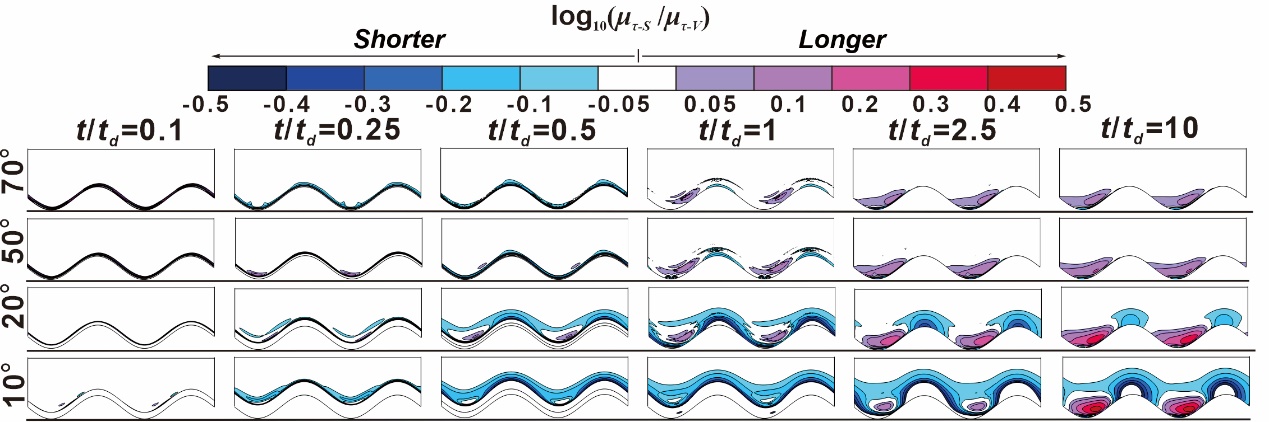 Γd = 100